UNIT 5
INTRODUCTION
LAWS AND ETHICS IN INFORMATION SECURITY
Laws
Rules that mandate or prohibit certain behavior
Ethics
Define socially acceptable behaviors
Key difference
Laws carry the authority of a governing body
Ethics do not carry the authority of a governing body
Based on cultural mores
Fixed moral attitudes or customs
Some ethics standards are universal
[Speaker Notes: LAWS- The rules the members of a society create to balance the individual rights to self-determination against the needs of the society as a whole.
ETHICS- It is defined as socially acceptable behaviors.
Laws are rules that mandate or prohibit certain behavior; they are drawn from ethics.
The key difference between laws and ethics is that laws carry the authority of a governing body, and ethics do not.]
ORGANISATIONAL LIABILITY AND THE NEED FOR COUNSEL
What if an organization does not demand or even encourage strong ethical behaviour from its employees? 
What if an organization does not behave ethically? 

Even if there is no breach of criminal law, there can still be liability.
 Liability is the legal obligation of an entity that extends beyond criminal or contract law;
 It includes the legal obligation to make restitution, or to compensate for wrongs committed
ORGANISATIONAL LIABILITY AND THE NEED FOR COUNSEL
The bottom line is that if an employee, acting with or without the authorization of the employer, performs an illegal or unethical act that causes some degree of harm, the employer can be held financially liable for that action.
An organization increases its liability if it refuses to take measures known as due care.
 Due care standards are met 
when an organization makes sure that every employee knows what is acceptable or unacceptable behavior, 
knows the consequences of illegal or unethical actions.
ORGANISATIONAL LIABILITY AND THE NEED FOR COUNSEL
Due diligence requires 
 an organization make a valid effort to protect others and continually maintains this level of effort.
Long arm jurisdiction—
the long arm of the law extending across the country or around the world to draw an accused individual into its court systems.
POLICY VERSUS LAW
Policies
Guidelines that describe acceptable and unacceptable employee behaviors.
Functions as organizational laws.
Has penalties, judicial practices, and sanctions.
Difference between policy and law-
Ignorance of policy is acceptable.
Ignorance of law is unacceptable.
POLICY VERSUS LAW
Keys for a policy to be enforceable
Dissemination- Distributed to all individuals who are expected to comply with them.
Review- Readily available for employee reference
Comprehension- Easily understood, with multilingual, visually impaired and low- literacy translations.
Compliance- Acknowledged by employee with consent form.
Uniform enforcement- Enforced for all employees, regardless their status or assignment.
[Speaker Notes: Dissemination (distribution)—The organization must be able to demonstrate that the relevant policy has been made readily available for review by the employee. Common dissemination techniques include hard copy and electronic distribution.
 ● Review (reading)—The organization must be able to demonstrate that it disseminated the document in an intelligible form, including versions for illiterate, non-English reading, and reading-impaired employees. Common techniques include recordings of the policy in English and alternate languages. 
● Comprehension (understanding)—The organization must be able to demonstrate that the employee understood the requirements and content of the policy. Common techniques include quizzes and other assessments
Compliance (agreement)—The organization must be able to demonstrate that the employee agreed to comply with the policy through act or affirmation. Common techniques include logon banners, which require a specific action (mouse click or keystroke) to acknowledge agreement, or a signed document clearly indicating the employee has read, understood, and agreed to comply with the policy.
 ● Uniform enforcement—The organization must be able to demonstrate that the policy has been uniformly enforced, regardless of employee status or assignment.]
What is Cyber Crime ?
[Speaker Notes: Cybercrime in a narrow sense (computer crime): Any illegal behaviour directed by means of electronic operations that targets the security of computer systems and the data processed by them.
b. Cybercrime in a broader sense (computer-related crime): Any illegal behavior committed by means of a computer system or network, including such crimes as illegal possession [and] offering or distributing information by means of a computer system or network]
Cyber Frauds in India
As per report
Classification of Cyber Crimes
Tampering with computer source documents 
Hacking 
Publishing of information, which is obscene in electronic form 
Accessing protected system 
Breach of confidentiality and privacy
Types of Cyber crime
Cyber Stalking 
 Cyber squatting 
 Data Diddling 
Cyber Defamation
Trojan Attack 
Forgery 
Web Jacking

Financial crimes 
Internet time theft 
Virus/worm attack 
E-mail spoofing 
Email bombing 
 Salami attack
CYBER CRIMES FOUND IN INDIA
Sale of illegal articles
Online gambling
Intellectual Property crimes
Email spoofing
Unauthorized access to computer systems or networks
Email bombing
Salami attacks
Trojan Attack
. Cyber stalking
[Speaker Notes: 18, 43]
WHO COMMITS CYBER CRIME?
Insider 
Hacker
Virus writer
Foreign intelligence
Terrorists
CYBER CRIME ON THE RISE
As per the cyber crime data maintained by the National Crime Records Bureau (NCRB)
Cyber Crime on the rise
CYBER LAW OF INDIA
In India, cyber laws are contained in the Information Technology Act, 2000 ("IT Act") which came into force on October 17, 2000. 
The main purpose of the Act is to provide legal recognition to electronic commerce and to facilitate filing of electronic records with the Government.
The following Act, Rules and Regulations are covered under cyber laws:
1. Information Technology Act, 2000
2. Information Technology (Certifying Authorities) Rules, 2000
3. Information Technology (Security Procedure) Rules, 2004
4. Information Technology (Certifying Authority) Regulations, 2001
INFORMATION TECHNOLOGY ACTS
United Nations Model Law on Electronic Commerce 1996 (UNCITRAL Model)
signed by President K. R. Narayanan on 9 May 2000. finalised by Pramod Mahajan
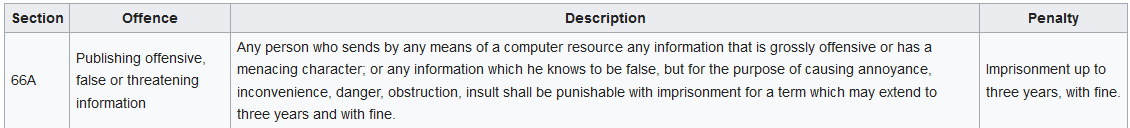 [Speaker Notes: General Assembly of United Nations by a resolution dated 30 January 1997]
Continued
Legal Recognition of Electronic Documents
 Legal Recognition of Digital Signatures
 Offenses and Contraventions
 Justice Dispensation Systems for cyber crimes.
Amendment Act 2008
Focussing on data privacy
 Focussing on Information Security
 Defining cyber café
 Making digital signature technology neutral
 Defining reasonable security practices to be followed by corporate
 Redefining the role of intermediaries
 Recognising the role of Indian Computer Emergency Response Team
 Inclusion of some additional cyber crimes like cyber terrorism
 authorizing an Inspector to investigate cyber offences (as against the DSP earlier)
NEED FOR CYBER LAW IN INDIA
First the coming of the Internet led to the emergence of numerous ticklish legal issues and problems which necessitated the enactment of Cyber laws.
Secondly, the existing laws of India, could not be interpreted in the light of the emerging cyberspace, to include all aspects relating to different activities in cyberspace.
Thirdly, none of the existing laws gave any legal validity or sanction to the activities in Cyberspace.
Fourthly, Internet requires an enabling and supportive legal infrastructure in tune with the times
[Speaker Notes: Thirdly, none of the existing laws gave any legal validity or sanction to the activities in Cyberspace. For example, the Net is used by a large majority of users for email. Yet till today, email is not "legal" in our country. There is no law in the country, which gives legal validity, and sanction to email. Courts and judiciary in our country have been reluctant to grant judicial recognition to the legality of email in the absence of any specific law having been enacted by the Parliament. As such the need has arisen for Cyber law.]
NEED FOR CYBER LAW IN INDIA
Almost all transactions in shares are in demat form.
Almost all companies extensively depend upon their computer networks and keep their valuable data in electronic form.
Government forms including income tax returns, company law forms etc. are now filled in electronic form.
Consumers are increasingly using credit cards for shopping.
Most people are using email, cell phones and SMS messages for communication.
Even in "non-cyber crime" cases, important evidence is found in computers / cell phones e.g. in cases of divorce, murder, kidnapping, tax evasion, organized crime, terrorist operations, counterfeit currency etc. 
 Cyber crime cases such as online banking frauds, online share trading fraud, source code theft, credit card fraud, tax evasion, virus attacks, cyber sabotage, phishing attacks, email hijacking, denial of service, hacking, pornography etc are becoming common.
Digital signatures and e-contracts are fast replacing conventional methods of transacting business
CASE
In November 2012, IPS officer Amitabh Thakur and his wife social activist Nutan Thakur, filed a petition in the Lucknow bench of the Allahabad High Court claiming that the Section 66A violated the freedom of speech guaranteed in the Article 19(1)(a) of the Constitution of India. They said that the section was vague and frequently misused.[24] 
Also in November 2012, a Delhi-based law student, Shreya Singhal, filed a Public Interest Litigation (PIL) in the Supreme Court of India. She argued that the Section 66A was vaguely phrased, as result it violated Article 14, 19 (1)(a) and Article 21 of the Constitution. The PIL was accepted on 29 November 2012.[25][26] A similar petition was also filed by the founder of MouthShut.com, Faisal Farooqui,[27] and NGO Common Cause represented by Prashant Bhushan[28] In August 2014, the Supreme Court asked the central government to respond to petitions filed by Mouthshut.com and later petition filed by the Internet and Mobile Association of India (IAMAI) which claimed that the IT Act gave the government power to arbitrarily remove user-generated content.